Das autosegmentelle-metrische Modell der Intonation
Jonathan Harrington
Ältere Einflüsse
Was im autosegmentellen-metrischen (A-M) übernommen wird:
Amerikanische Schule
Ton-Stufen nicht Konturen
Unabhängigkeit von Betonung und Intonation
Intonation besteht aus einer phonologischen Kombinatorik (im A-M Modell zwischen H und L Tönen)
Britische Schule
Teilweise eine Auseinandersetzung mit der Bedeutung der Intonation
Holländische Schule
Empirie: akustische Analyse und Perzeption
Nicht alle Teile der f0-Kontur sind für Intonation relevant (Interpolation)
Sprachsynthese; Anwendbarkeit auf mehrere Sprachen
Neuere Einflüsse/Innovation
Zwei-Ton Modell
Pierrehumbert (1980): Intonation besteht aus H (hoch) und  L (tief) Ton-Stufen.
Diese können unterschiedlich skaliert sein: z.B. H-Töne zu Beginn der Phrase sind wegen der Deklination grundsätzlich höher skaliert als später in der Phrase. Ein L-Ton zu Beginn einer Phrase kann daher höher sein als ein davor kommender H (in der vorigen Phrase)
H
f0
H
H
L
Dauer
Pierrehumbert, J. (1980) The phonology and phonetics of English intonation. PhD thesis, MIT. Distributed 1988, Indiana University Linguistics Club.
Neuere Einflüsse: autosegmentell
Ton-Darstellung in Margi (Ost- und N.E. Nigeria)
+Suffix
H
L
H
L
H
L
H
L
Ton-Ebene
Assoziation
+
c   e  d   e
a r i
c  e  d  e
r  i
Segment-Ebene
Die ursprüngliche Anwendung von autosegmentell ist in der Analyse lexikalischer Töne in afrikanischen Tonsprachen (Goldsmith, 1976; Leben, 1975).  Segmente aber nicht unbedingt deren Töne können getilgt werden - daher müssen Töne und Segmente voneinander unabhängig (= autosegmentell) sein, zB:
Die A-M Theorie der Intonation übernimmt die Idee, dass H und L Töne mit Segmenten (und anderen prosodischen Einheiten) autonom (autosegmentell) assoziiert werden
Neuere Einflüsse: metrisch
Wort
Fw
Fs
Fuß
Silbe
s
w
s
w
Ab er    glau  b e
Die ursprüngliche Anwendung von 'metrisch' war in der Analyse der  Wortbetonung1 2 (Liberman & Prince, 1977; Selkirk, 1980)
Rhythmus in der metrischen Phonologie  entsteht aus einer hierarchischen Gruppierung von starken (s) und schwachen (w) Einheiten: Wörter bestehen aus (dominieren) prosodische Füßen die aus starken und schwachen Silben bestehen:
Die A-M Theorie übernimmt die Idee, dass Prosodie hierarchisch ist - und dass H und L Töne mit unterschiedlichen Ebenen der Hierarchie assoziiert werden können.
1. Liberman & Prince (1977), Linguistic Inquiry, 8, 249-336
2. Selkirk (1980), Linguistic Inquiry, 11, 563-605
Weitere Innovationen: TOBI-Annotationssystem
TOBI = Tones and Break-Indices: entwickelt aufgrund mehrerer Workshops in den 90er Jahren1
Tones = Töne. Break-Indices = prosodische Grenzen
Erfolgsgründe für TOBI
1. Untermauert durch die A-M Theorie
2. Entwickelt aufgrund interdisziplinärer Beteiligung (Sprachtechnologie, Psycholinguistik, Phonetik)
3. Eine sorgfältige Auswertung der Transkribierer-Zuverlässigkeit
4. Anpassung von TOBI an viele Sprachen außer englisch: Kantonesisch, Deutsch Griechisch, Japanisch, Koreanisch, Mandarin, Maltesisch ...
1. Siehe Beckman, Hirschberg, Shattuck-Hufnagel (2005) für einen Überblick (beckman05.pdf in /vdata/Seminare/Prosody/lit)
1. Der hierarchische Teil des A-M Modells und Phrasengrenzen
➝  besteht aus mindestens einem/r
Äußerung ➝ Intonationsphrase(n)
{
Intonationsphrase ➝ Intermediärphrase(n)
Prosodische Phrasen
Intermediärphrase ➝ mindestens ein akzentuiertes Wort
Akzentuiertes Wort ➝ mindestens eine Silbe
Hierarchische Struktur im A-M Modell
Äußerung
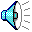 IP
Intonationsphrase
IP
ip
ip
ip
Intermediärphrase
IP-Grenze
ip-Grenze
IP-Grenze
[(nur hier und dort)   ]     [(kann man noch ahnen)    (wie schön   sie war)    ]
Unakzentuiert, akzentuiert
Nuklear-akzentuiert: das letzte akzentuierte Wort der ip
Eine ip besteht aus mindestens einem nuklear-akzentuierten Wort
Merkmale von prosodischen (IP oder ip) Grenzen
[(Nein) (die ist bei mir)] [(45 Grad)] [(rechts oben vom Dom)]
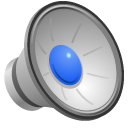 ip-Grenze
IP-Grenze
Prosodische Grenzen
verursachen auditiv eine 'melodische' Diskontinuität zwischen Wörtern
sind teilweise physiologisch bedingt: ein Sprecher hat nicht unendlich viel Atem
sind manchmal – müssen jedoch keineswegs – mit syntaktischen Grenzen übereinstimmen.
Unterschiede zwischen IP und ip-Grenzen
An (ip) Intermediärgrenzen ist die prosodische Unterbrechung schwächer als an (IP) Intonationsgrenzen
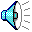 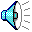 ip
IP
[(that’s right)  (at the traffic light)]
[(that’s right)]  [(at the traffic light)]
Phrasenfinale Längung, keine Pause
Phrasenfinale Längung, eine Pause kann vorkommen
Beispiel der phrasenfinalen Längung (ip Grenze)
ip-grenze
Keine Pause
jetzt kommen meine blühenden Blumen]
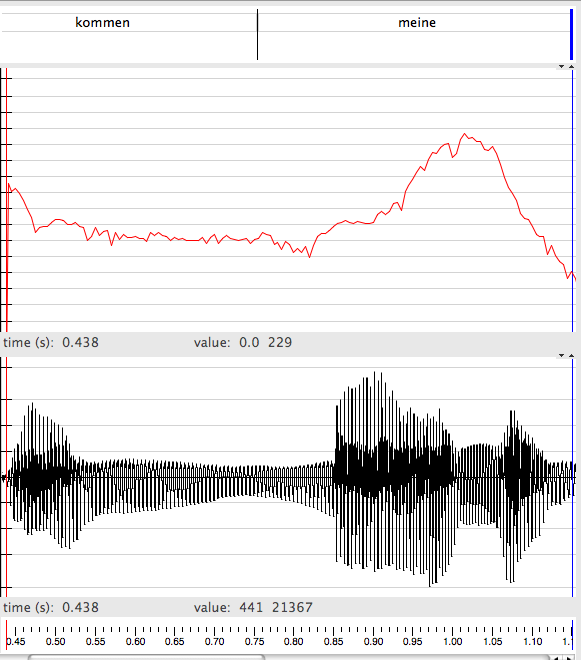 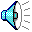 Verlängerung
2. Autosegmentell und Töne
Im AM-Modell gibt es 3 Sorten von Tönen, die mit unterschiedlichen Ebenen der prosodischen Hierarchie assoziiert werden (Assoziation = Autosegmentelles Verhältnis)
Intonationsphrase
= Grenzton
Intermediärphrase
=  Phrasenton
=  Tonakzent
primär betonte Silbe eines akzentuierten Wortes
Grenztöne, Phrasentöne, Tonakzente
Ein Grenzton, G%,  wird mit jedem ] assoziiert
Ein Phrasenton, P-,    mit jedem )
Ein Tonakzent ,T*,  mit der primär bet. Silbe des akz. Wortes
P-
P-
P-
G%
G%
T*
T*
T*
T*
Zwei-Ton Modell
Äußerung
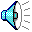 G% = H% oder L%
P- = H- oder L-
T* = H*, L* und bitonale Möglichkeiten
IP
IP
ip
ip
ip
[(nur hier und dort)    ]     [(kann man noch ahnen)    (wie schön   sie war)    ]
TOBI-Etikettierung
Tone: alle Töne (Tonakzente, Phrasentöne, Grenztöne)
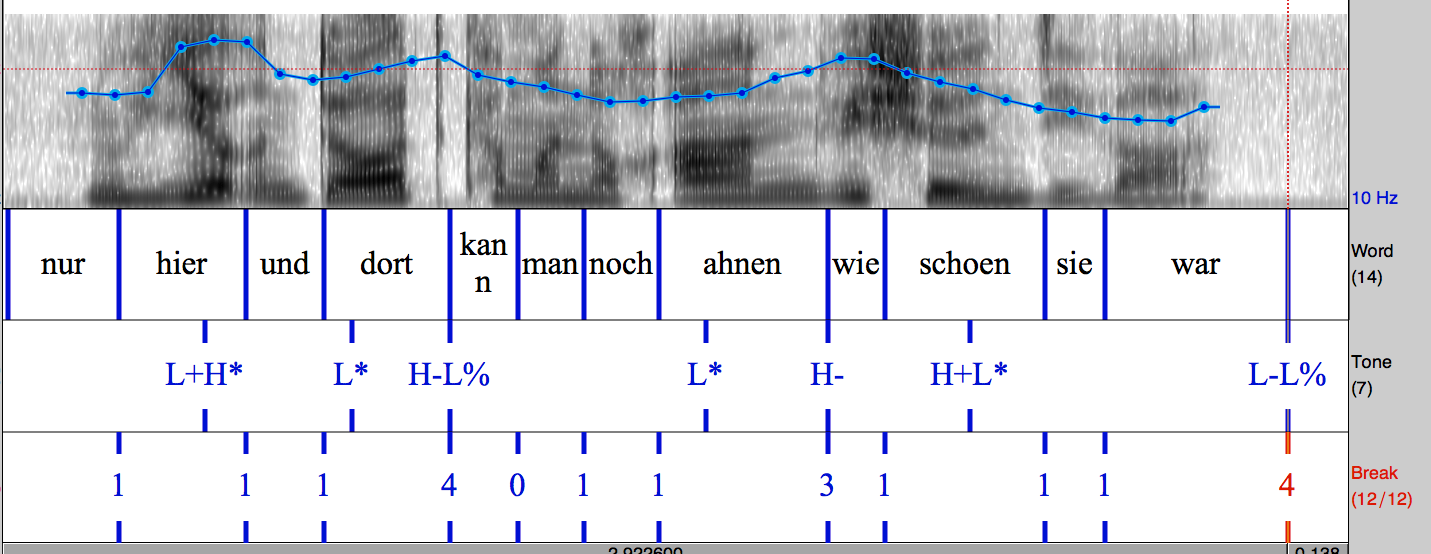 Break: die Trennung zwischen Wörtern
0: keine klare Wortgrenzen (z.B. kann man = /kaman/)
1 = keine prosodische Trennung
2: prosodische Trennung aber keine ip-Grenze (sehr selten...)
3 = ip-Grenzen.
4 = IP-Grenzen.
Beziehung zwischen Tönen und Grundfrequenz
Tonakzent (H*, L*, L+H*, usw): Beeinflusst f0 in der Nähe der primär-betonten Silbe des akzentuierten Wortes
Phrasenton (H-, L-) : beeinflusst f0 in dem Bereich nach dem letzten Tonakzent bis ca. zur vorletzten Silbe.
Grenzton (H%, L%) : beeinflusst f0 am meisten in ca. der letzten Silbe
[(Melanie)]L-H%
[(Melanie nominieren)]L-H%
H*
H*
Beziehung zwischen Tönen und Grundfrequenz
[(Melanie)]L-H%
H*
Die getrennten Einflüsse des Phrasen- und Grenztones auf f0 kommen jedoch kaum zum Vorschein, wenn Phrasen- und Grenztöne dieselben Werte haben.
[(Melanie)] L-L%
[(Melanie nominieren]H-H%
L*
H*
Tonakzent-Inventar: monotonal und bitonal
Monotonal
Bitonal
L*, H*
Trailing tone:
L*+H, H*+L
Leading tone:
L+H*, H+L*
Assoziation und Beziehung zur f0
Der gesternte Ton (starred tone) wird mit der primär betonten Silbe des akzentuierten Wortes assoziiert.
Trailing/Leading Töne beeinflussen die f0-Kontur nach (trailing) oder vor (leading) dem gesternten Ton.
Ramona L-L%
Ramona L-L%
Ramona L-L%
Ramona L-L%
H*
L+H*
L*+H
H+L*
N.B: die Einführung von L+H* vs L*+H ist konsistent mit der IPO-Beobachtung (vorige Woche), dass die zeitliche Synchronisierung von f0 mit  Vokalen perzeptiv sehr salient ist
Phrasen- und Grenztonkombinationen
ip-Grenzen: H- oder L-
IP-Grenzen: L-L%, H-L%, H-H%, L-H%
Häufig vorkommende Melodien
[(Ramona besucht Melanie)L-]L%
H*
H*
fallend
[(Ramona besucht Melanie)H-]H%
H*
L*
steigend
[(Ramona besucht Melanie)H-]L%
H*
H*
eben
[(Ramona besucht Melanie)L-]H%
fallend-steigend
H*
H*
Immer 4 Möglichkeiten an IP-Grenzen: L-L%, L-H%, H-L%, H-H%
[(Melanie ist nach Berlin gefahren)]L-L%
H*
H*
[(Melanie ist nach Berlin gefahren)L-]H%
H*
H*
[(Melanie ist nach Berlin gefahren)]H-H%
H*
L*
[(Melanie ist nach Berlin gefahren)]H-H%
L*
[(Melanie)L-]H%[( ist nach Berlin gefahren)]L-L%
H*
H*